Studium radiační odolnosti monolitických křemíkových detektorů
Autor: Václav Trličík
Vedoucí: Ing. Michal Marčišovský, PhD
1
Obsah
Základní charakteristika detektoru SpacePix

Solar particle event

Van Allenovy pásy

Jihoatlantická anomálie
2
SpacePix detektor
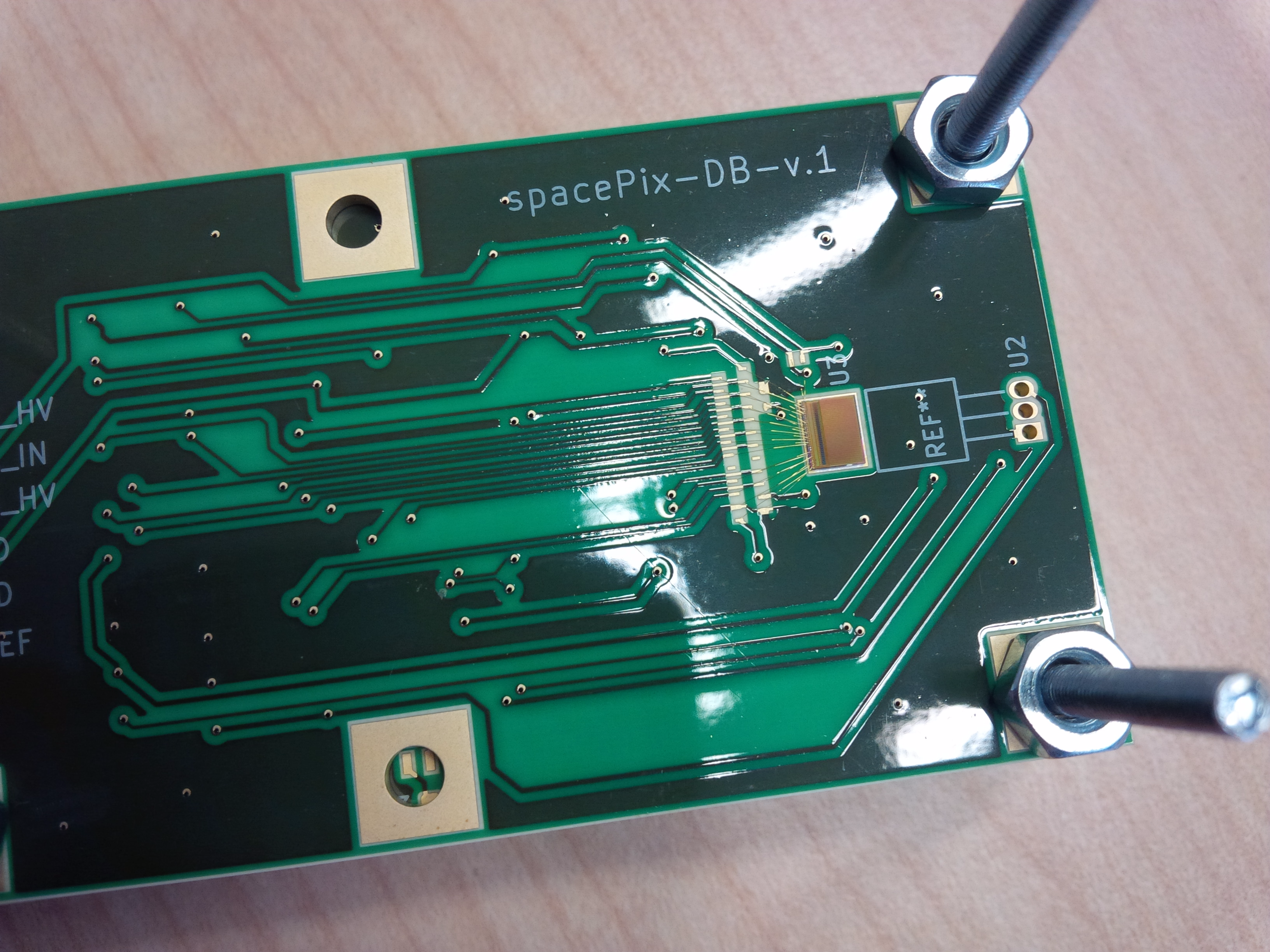 Pixelový, polovodičový detektor

64 x 64 pixelů

Snímání ionizujícího záření v reálném čase

Primárně designován pro detekci kosmického záření
Obr.1 – SpacePix ASIC X-chip03
Zdroj: M. Marčišovský
3
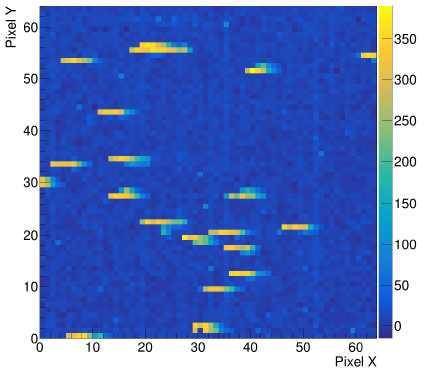 Obr. 3 – Detekce 100 MeV protonů s 20° sklonem
Zdroj: [2]
Obr. 2 – Detekce 100 MeV protonů
Zdroj: [2]
4
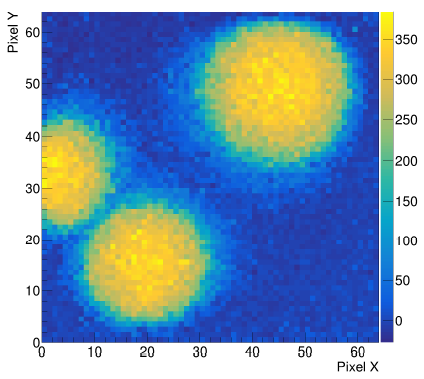 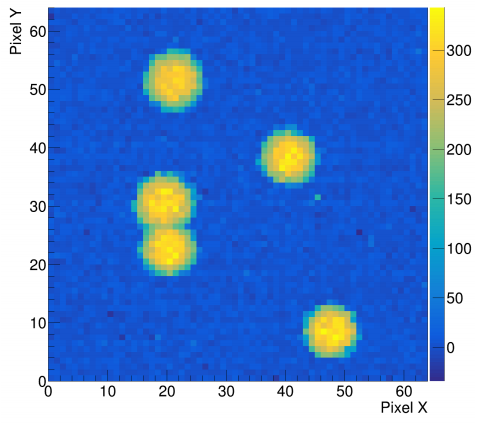 5
Solar particle event
Proud energetických protonů ze Slunce

Po průniku do atmosféry způsobují polární záře

Neexistuje dlouhodobější předpověď
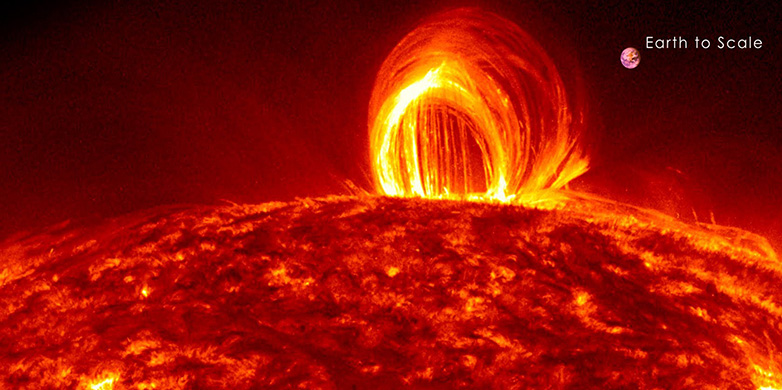 Obr. 6 – Solar particle event
Zdroj: [5]
6
Van Allenovy pásy
Výška 1 000 – 60 000 km

Vnitřní – protony a elektrony

Vnější – elektrony

Nejvyšší koncentrace nad rovníkem
Obr.4 – Schéma rozložení Van Allenových radiačních pásů okolo Země.
Zdroj: [3]
7
Jihoatlantická anomálie
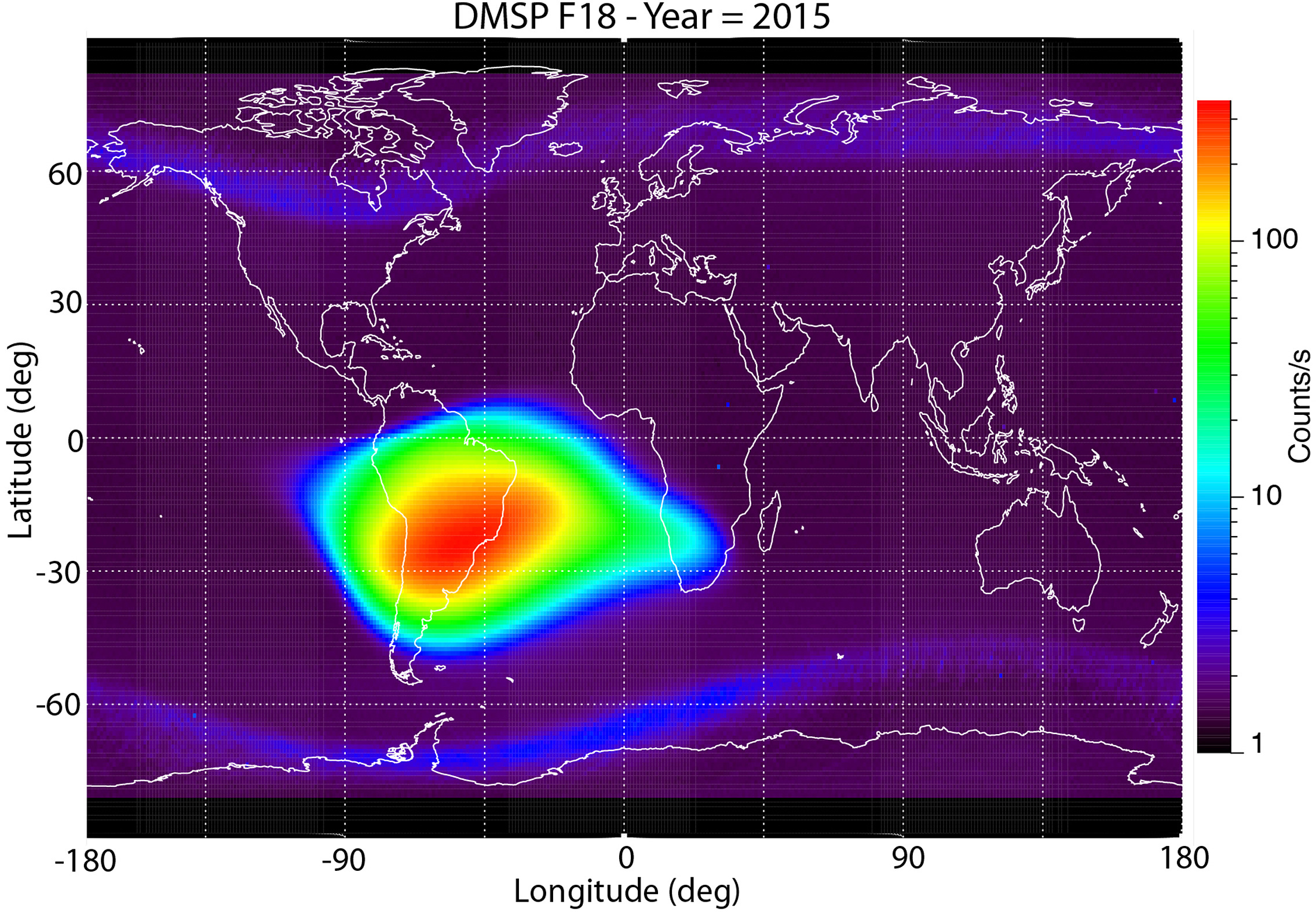 200 km na povrchem

Převážně z elektronů a protonů

Posouvá se směrem na severozápad

O několik řádů vyšší radiace
Obr. 5 –  Jihoatlantická anomálie
Zdroj: [4]
8
zdroje
[1]https://indico.esa.int/event/233/attachments/3219/4238/The__SpacePix_radiation_monitor-Matej_Vaculciak.pdf
[2] http://iopscience.iop.org/article/10.1088/1748-0221/13/12/C12017/pdf
[3] https://commons.wikimedia.org/wiki/File:Van_Allen_radiation_belt.svg 
[4] https://www.sciencedirect.com/science/article/pii/S1364682617303887 
[5] https://www.usys.ethz.ch/en/news-events/news/archive/2017/04/historischer-sonnensturm-ausgewertet.html [6] https://vesmir.cz/cz/casopis/archiv-casopisu/2014/cislo-12/jihoatlanticka-anomalie-vnitrniho-radiacniho-pasu-zeme.html
Děkuji za pozornost
9